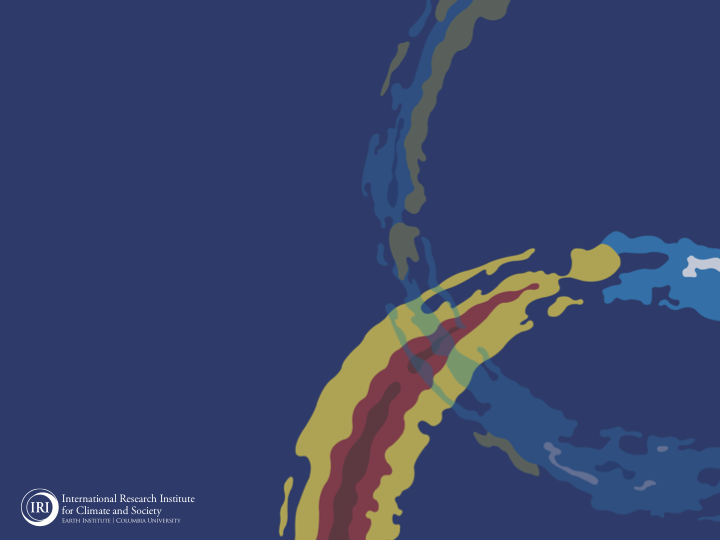 ENSO and Climate Outlook  
April 2021:

La Niña: Her bags are packed,and the Uber has been called.
Weekly Sea Surface Temperature Anomalies(includes satellite data)
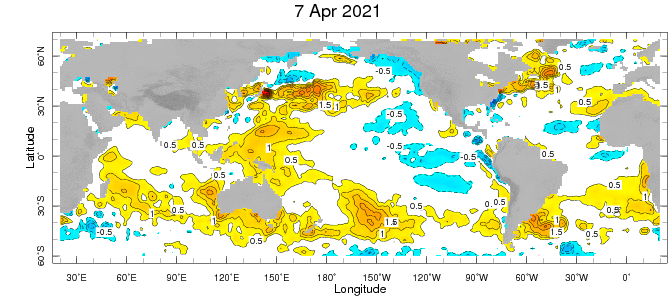 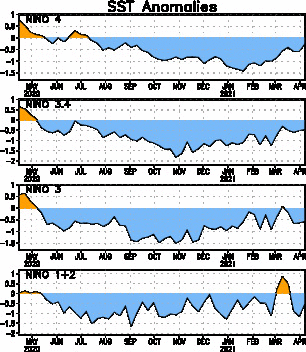 Near Dateline
This is the SST
Index
predicted
Eastern Eq. Pacific
Off Coast of S.America
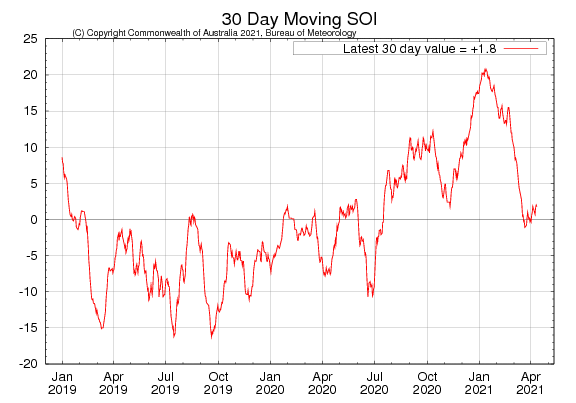 TahitiSLP – Darwin,AUSSLP
Precipitation Anomalies
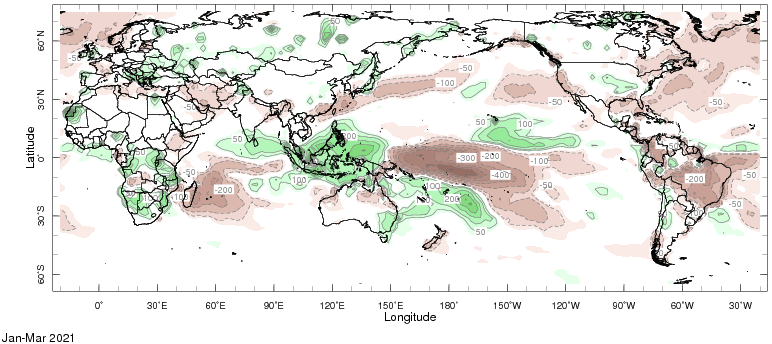 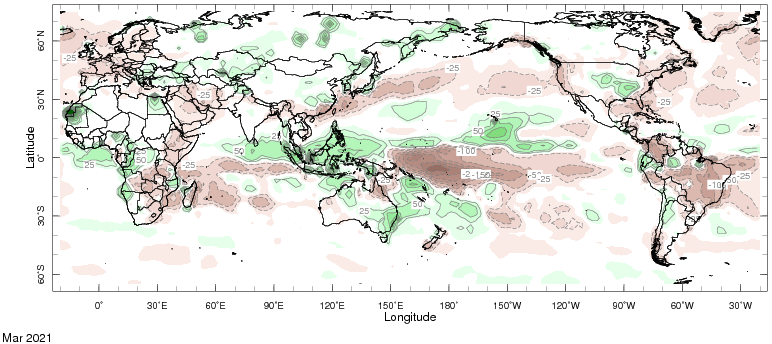 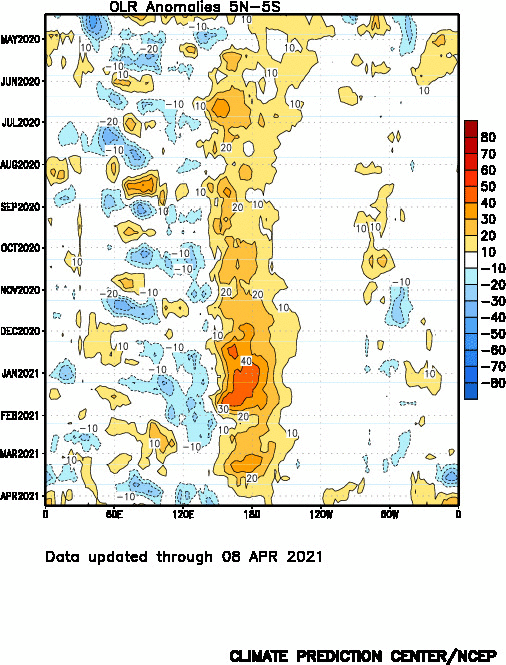 Drier
Wetter
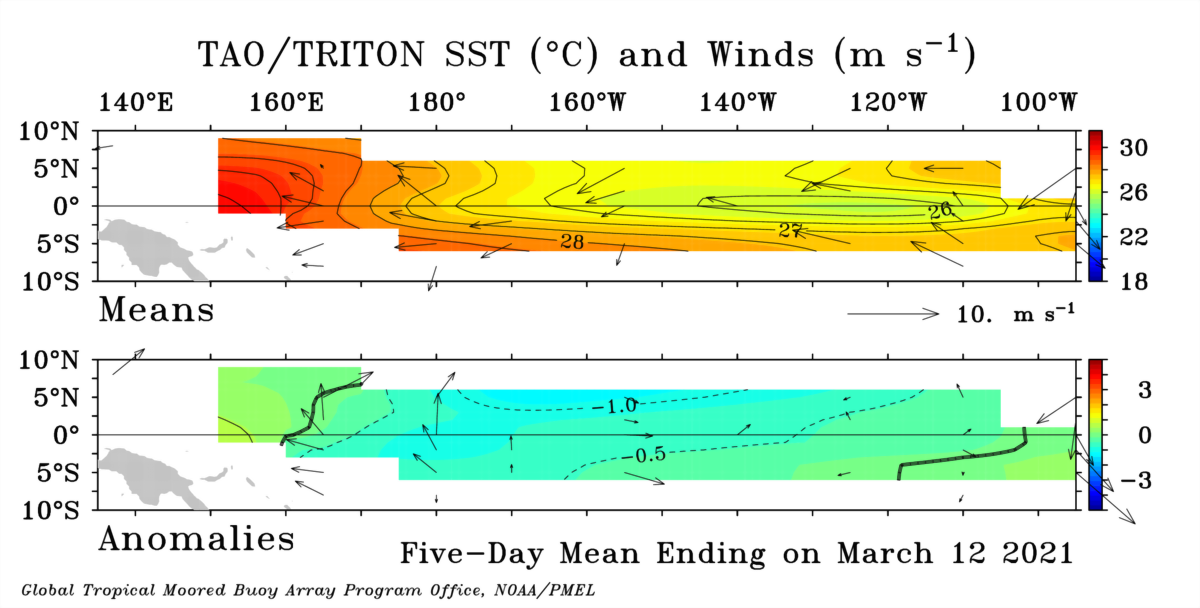 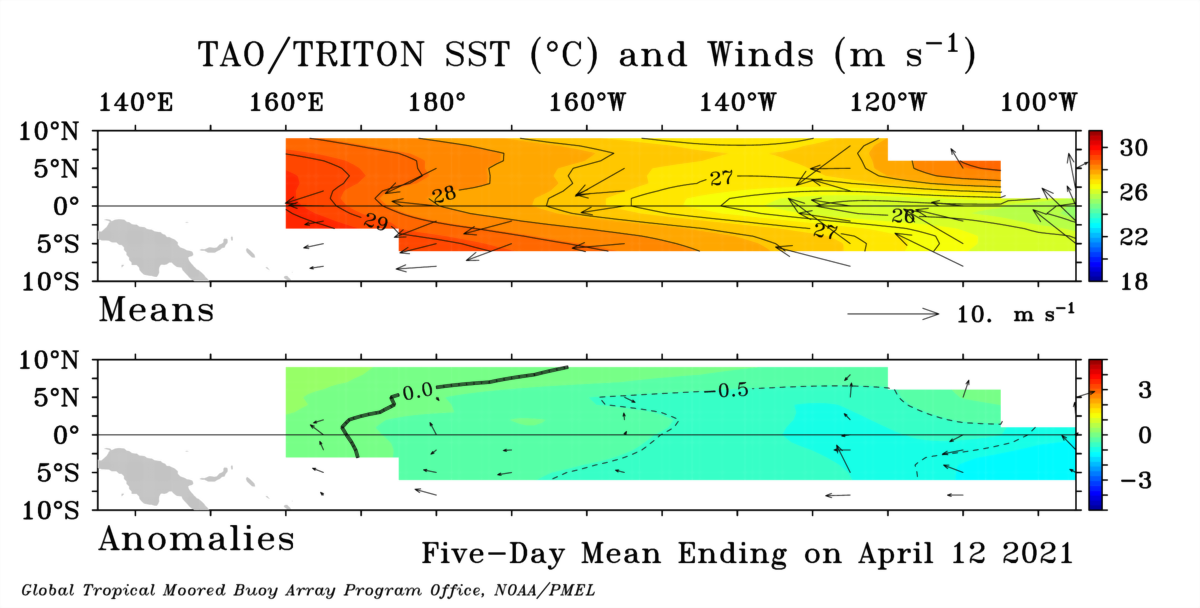 GODAS* Analysis
Used to initializeCFSv2 and CCSM4
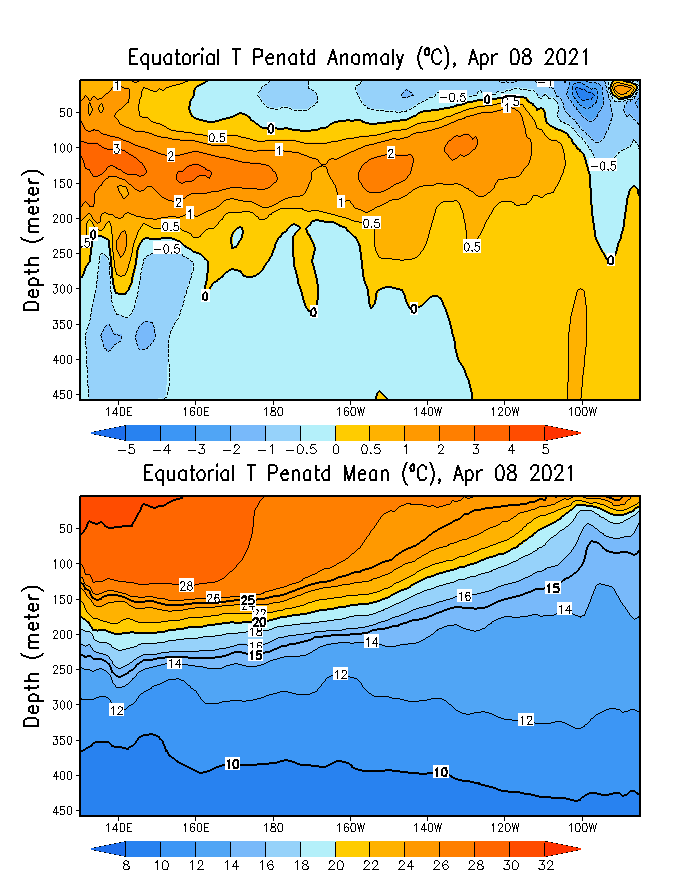 TOTAL
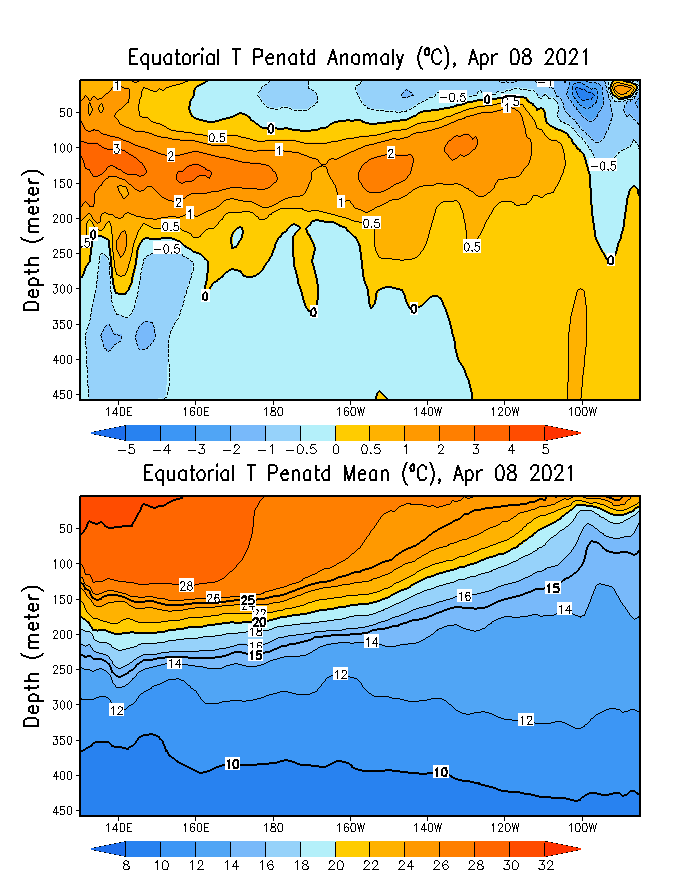 ANOMALY
* Global Ocean Data Assimilation System
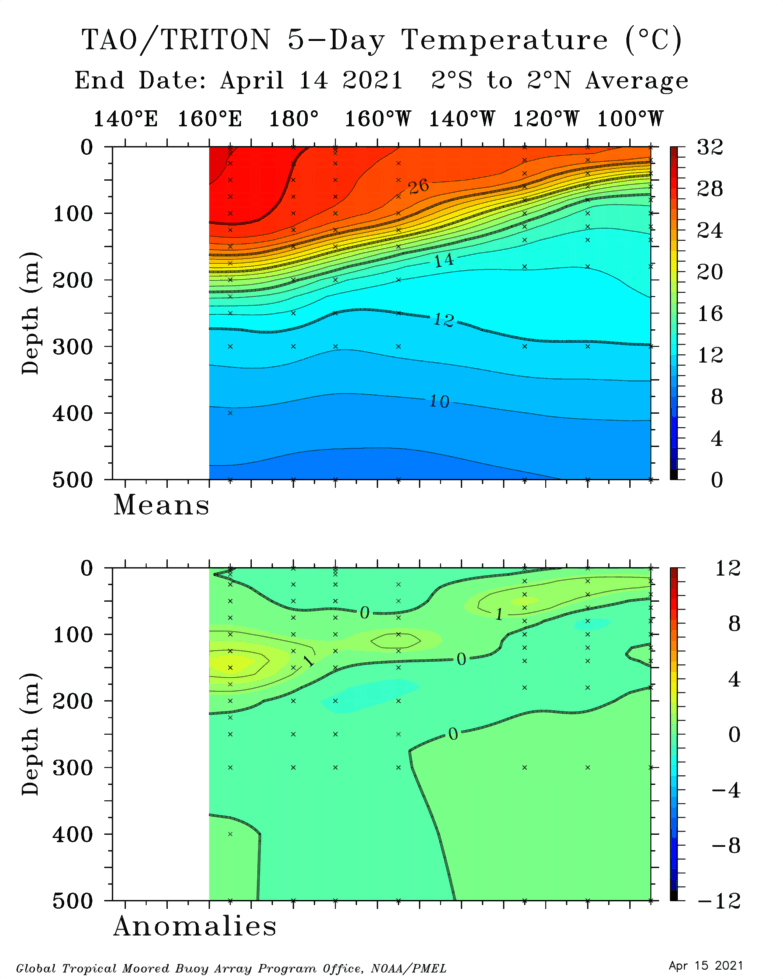 Analysis directlyfrom TOGA-TAO buoy measurements.
TOTAL
ANOMALY
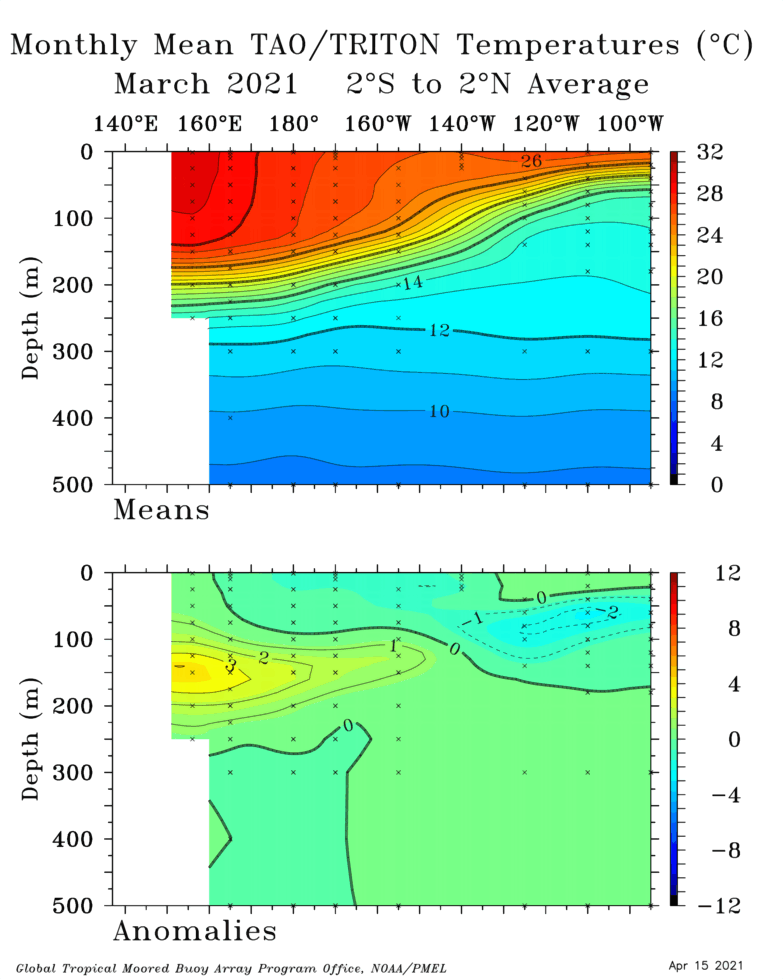 Analysis directlyfrom TOGA-TAO buoy measurements.
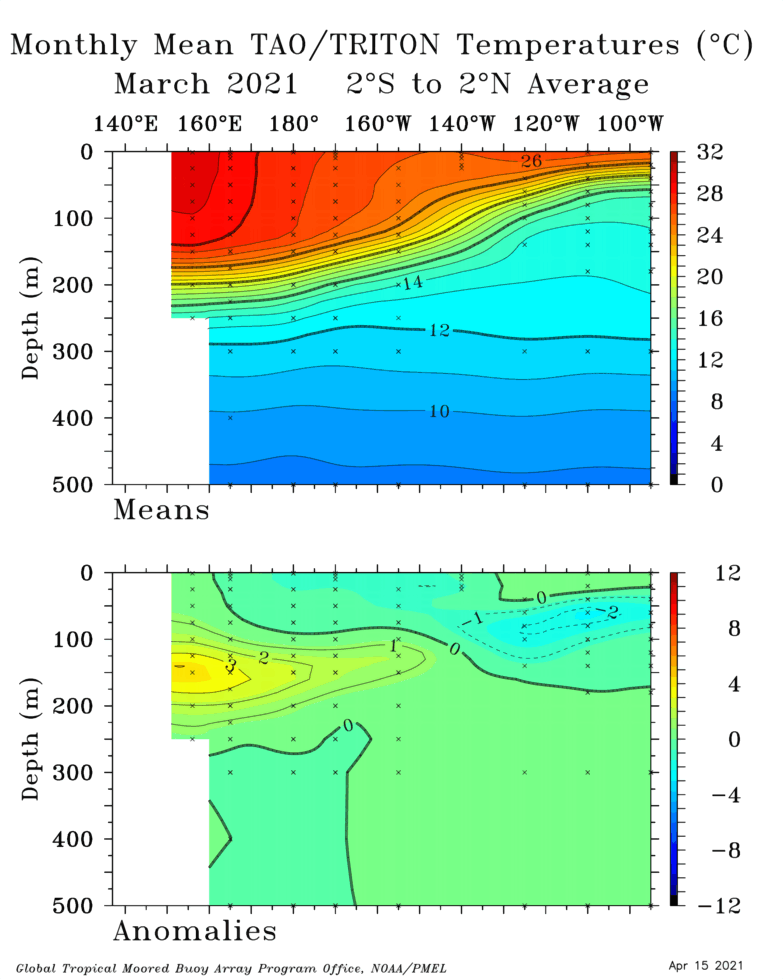 Last Month(Mar ‘21)
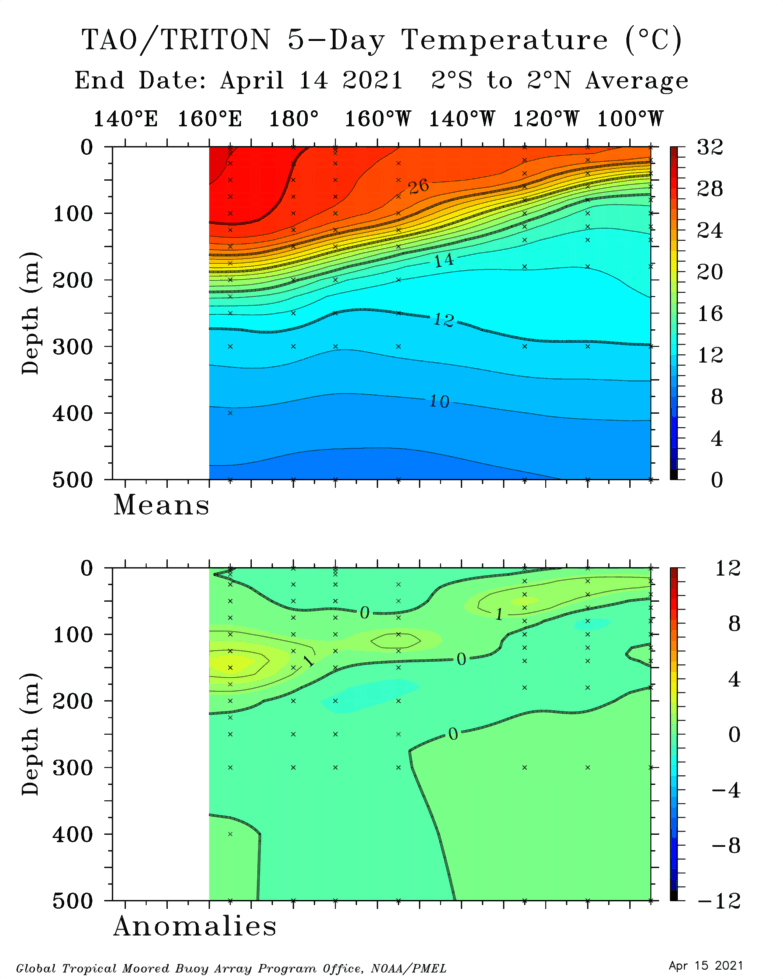 Last 5 Days
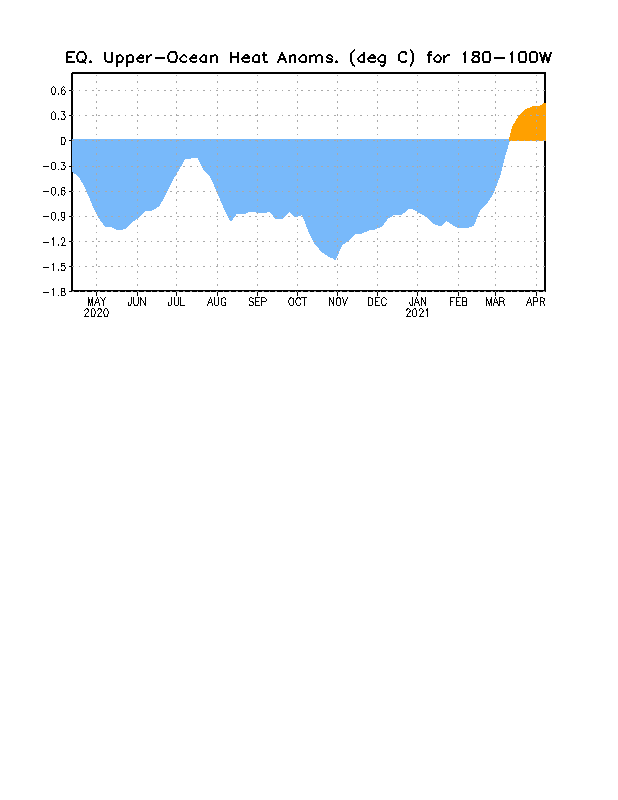 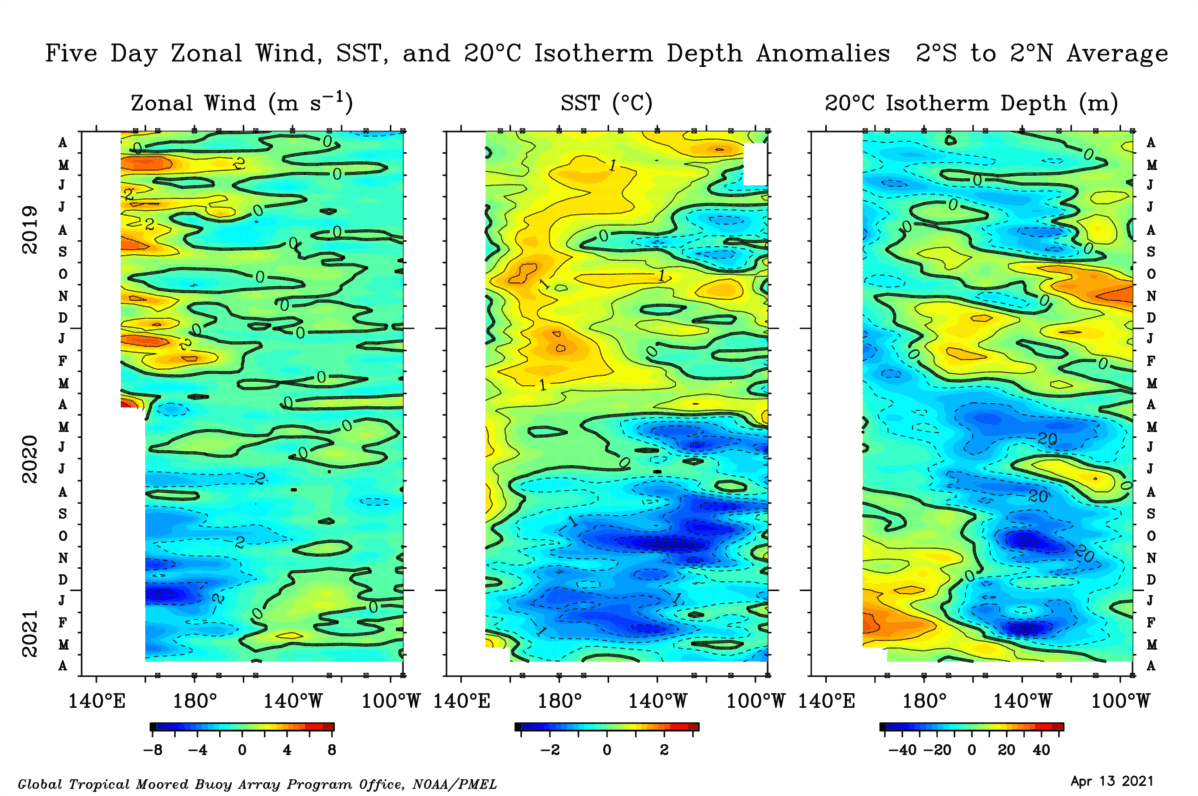 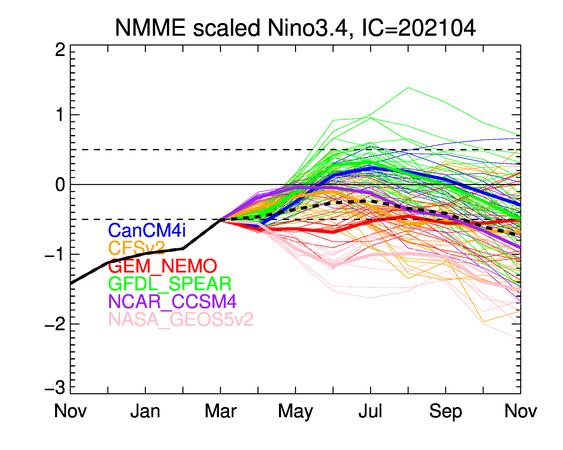 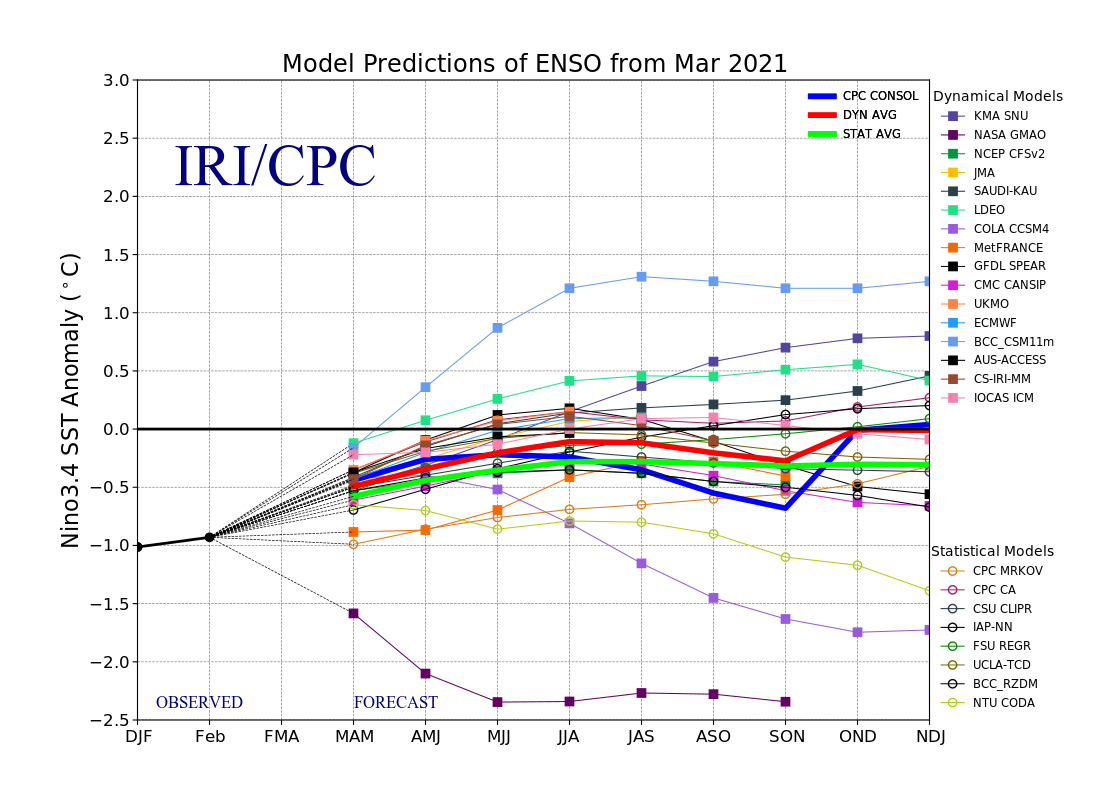 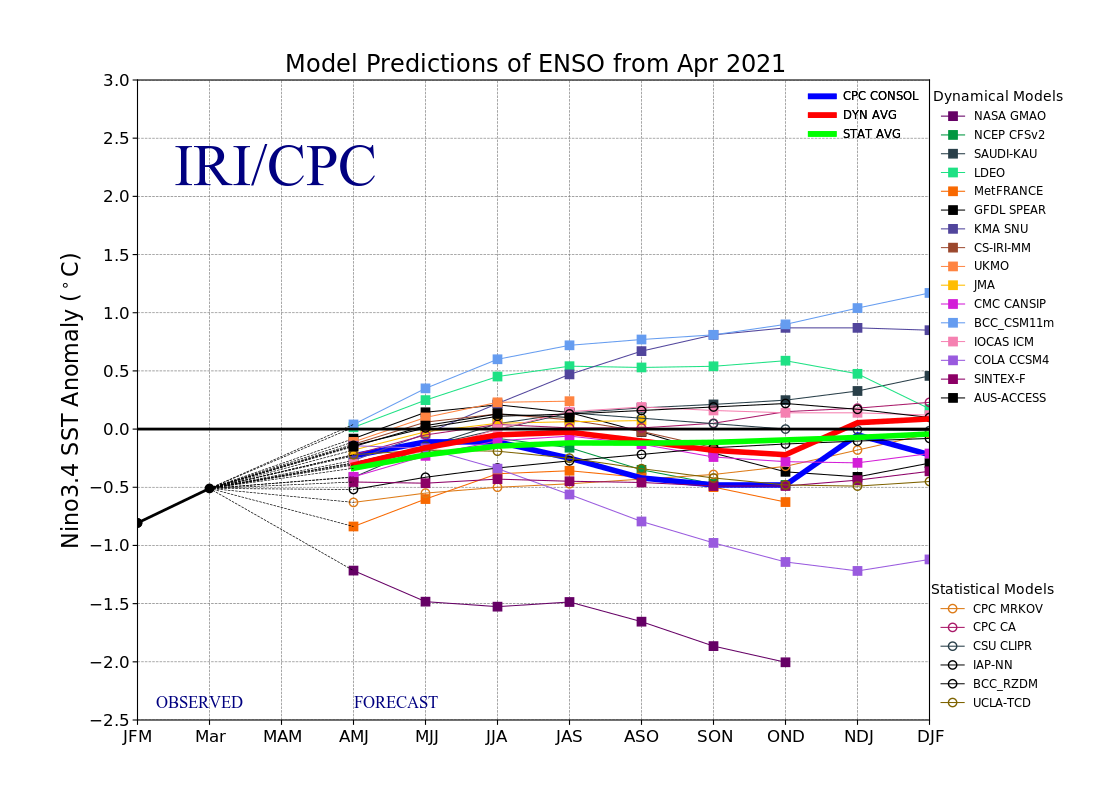 X
X
X
X
X
X
X
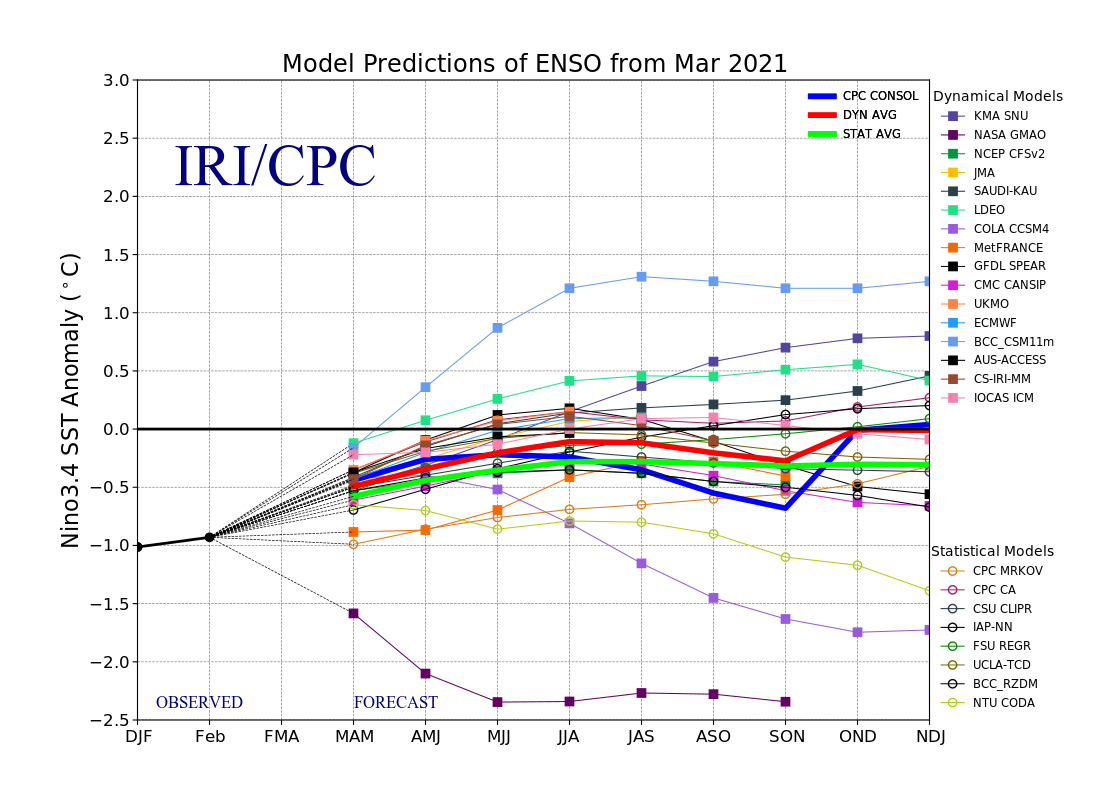 X
X
X
X
X
X
X
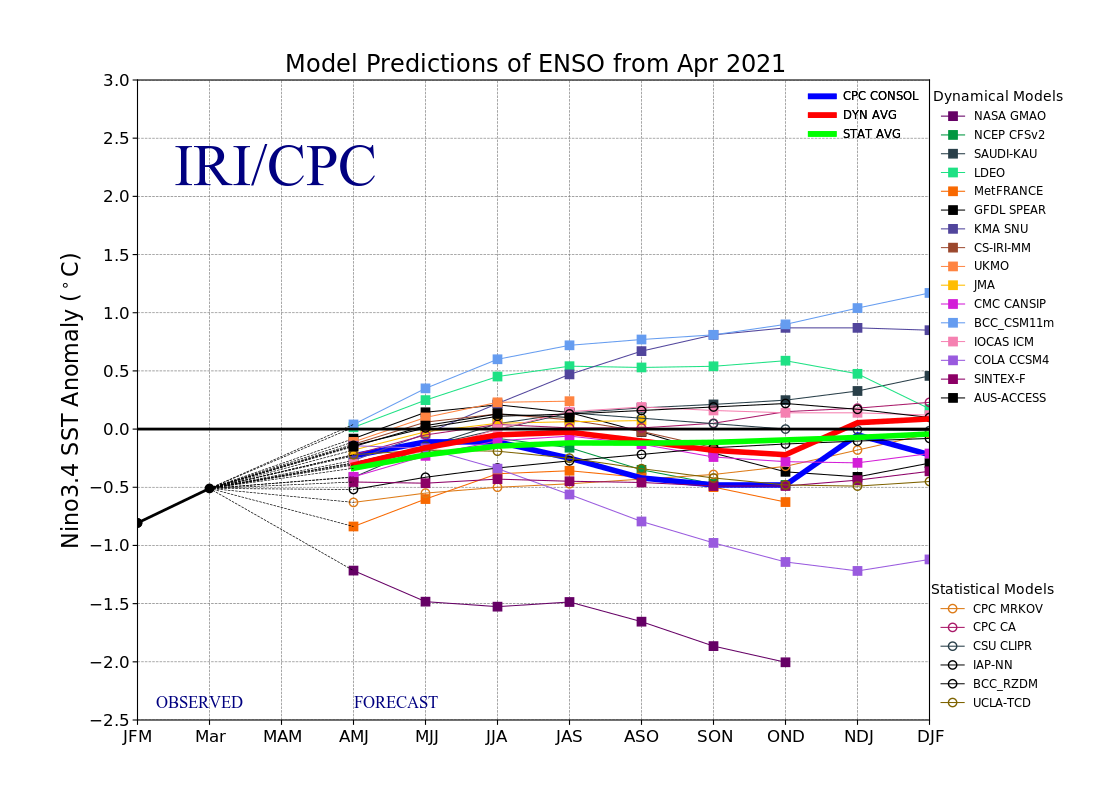 X
X
X
X
X
X
X
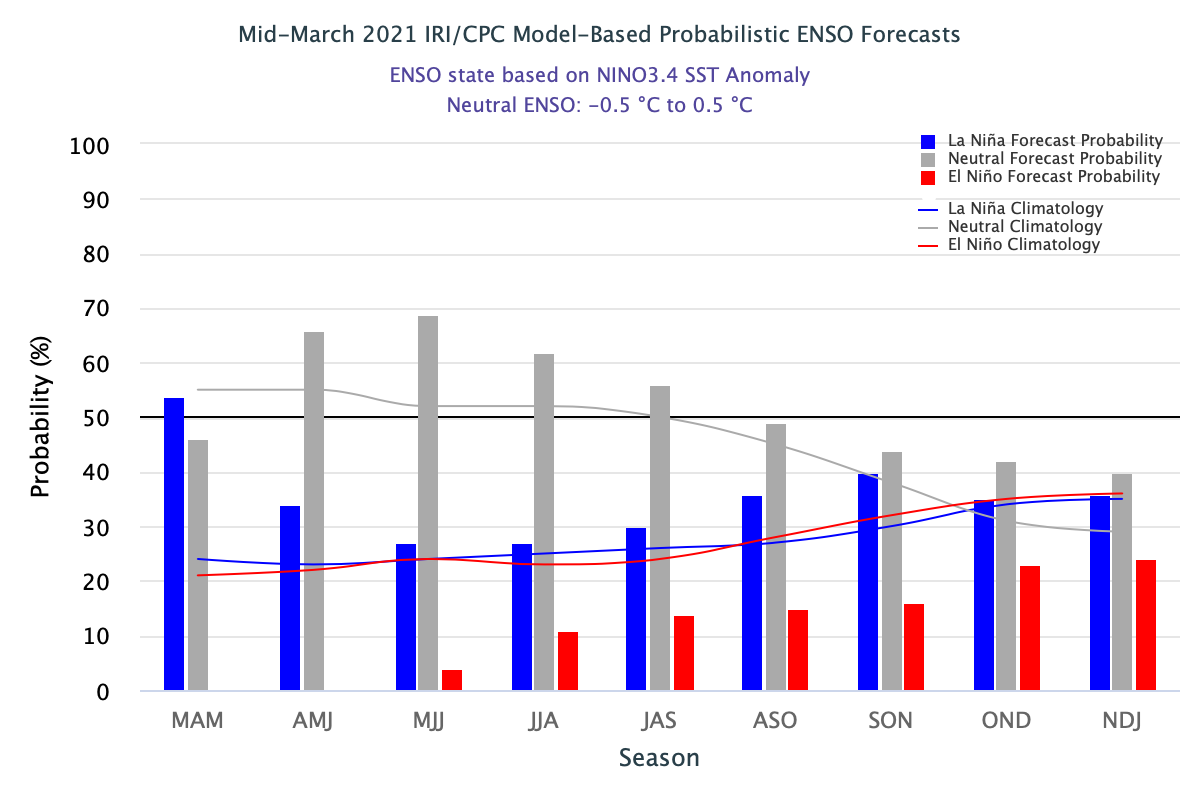 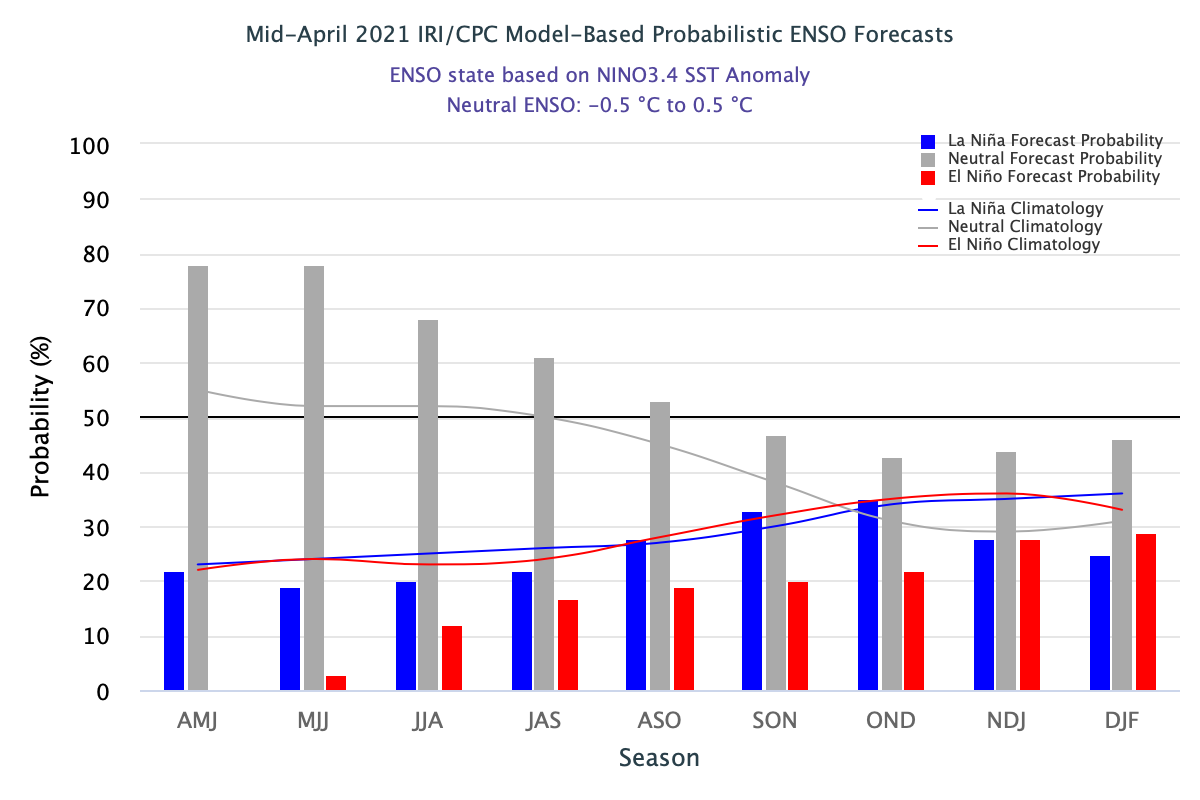 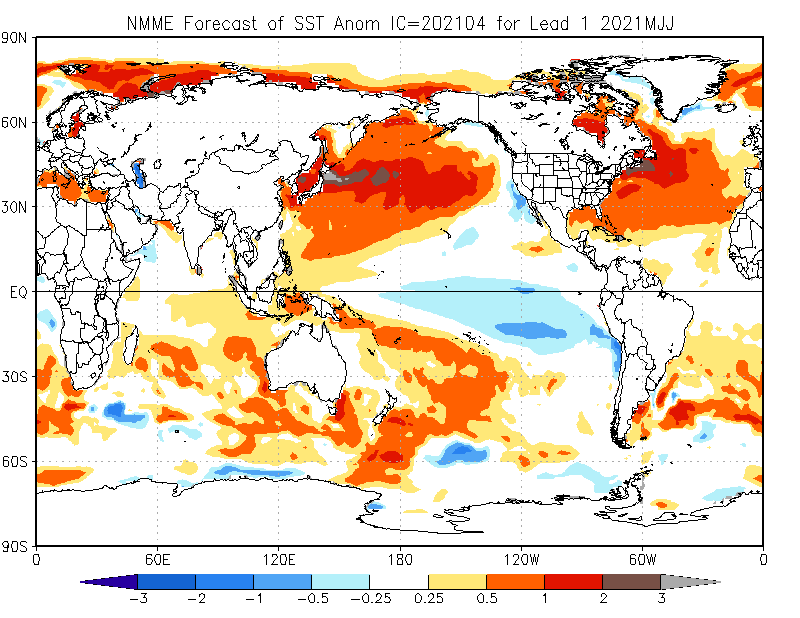 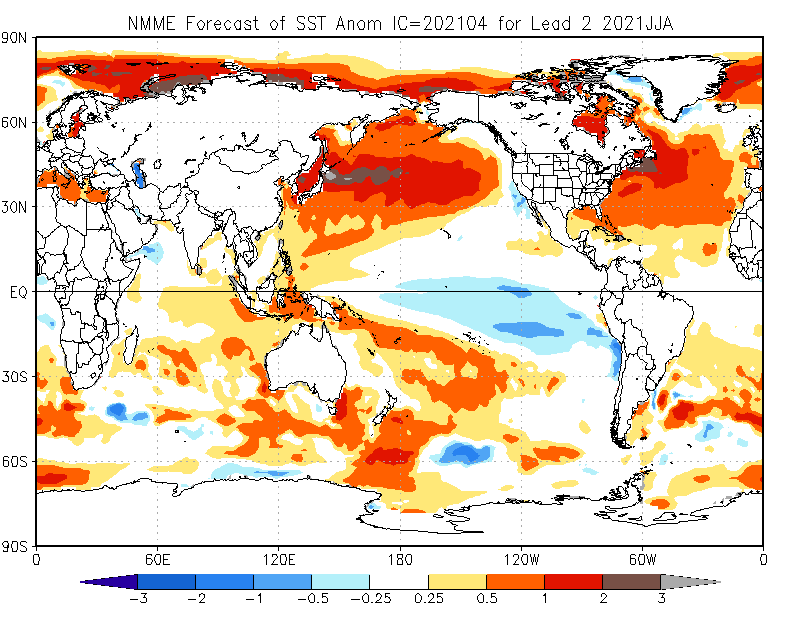 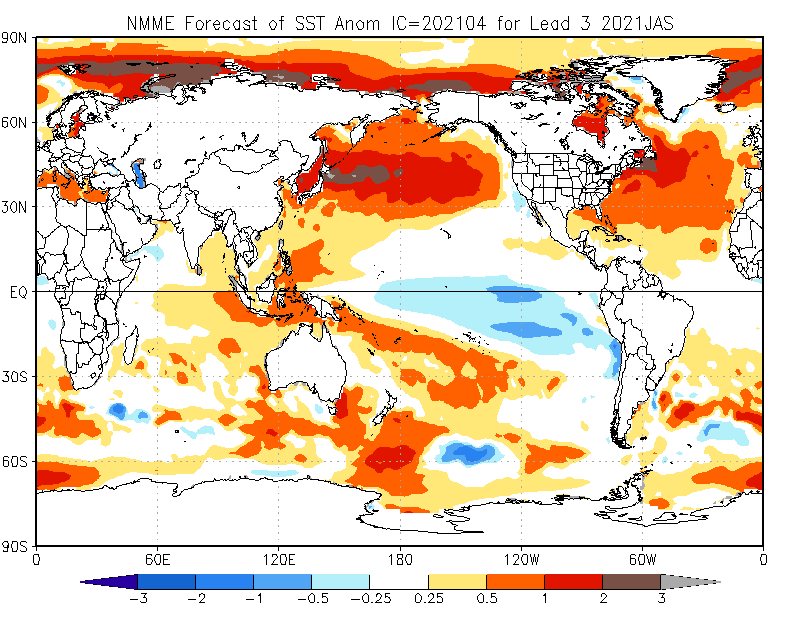 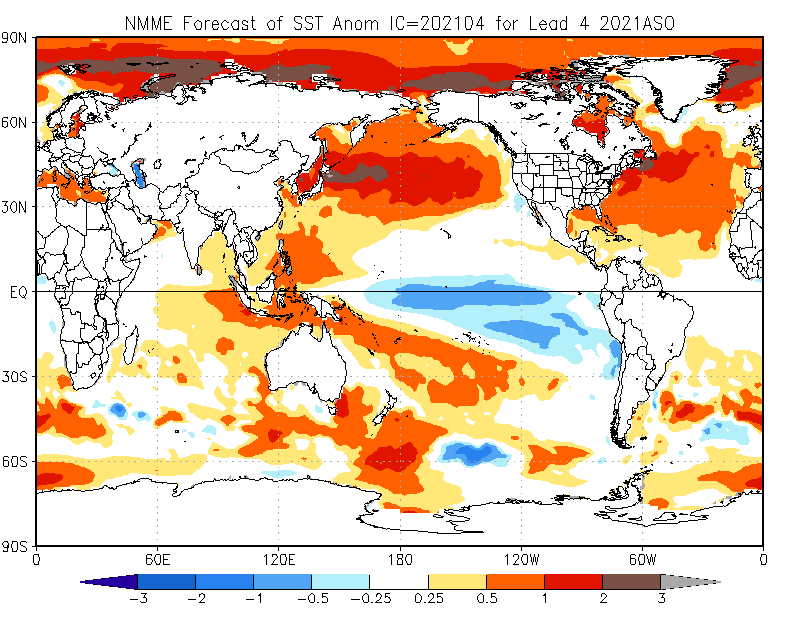 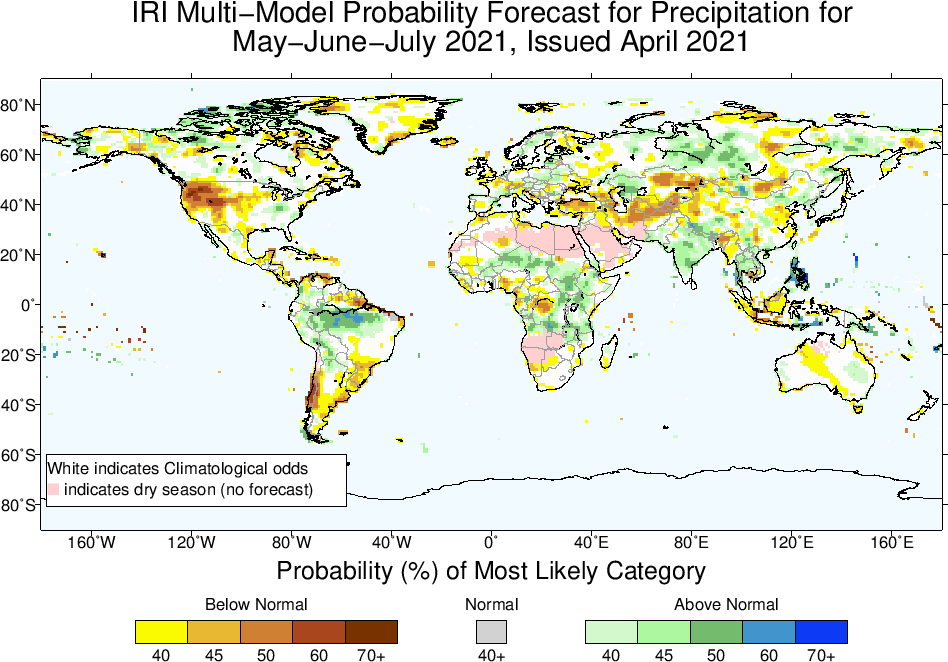 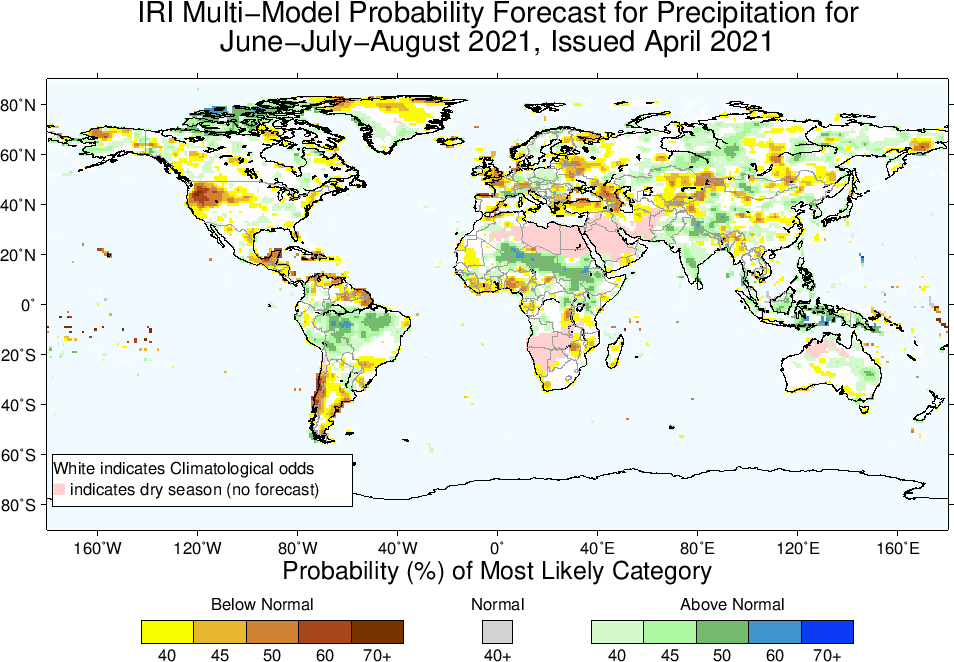 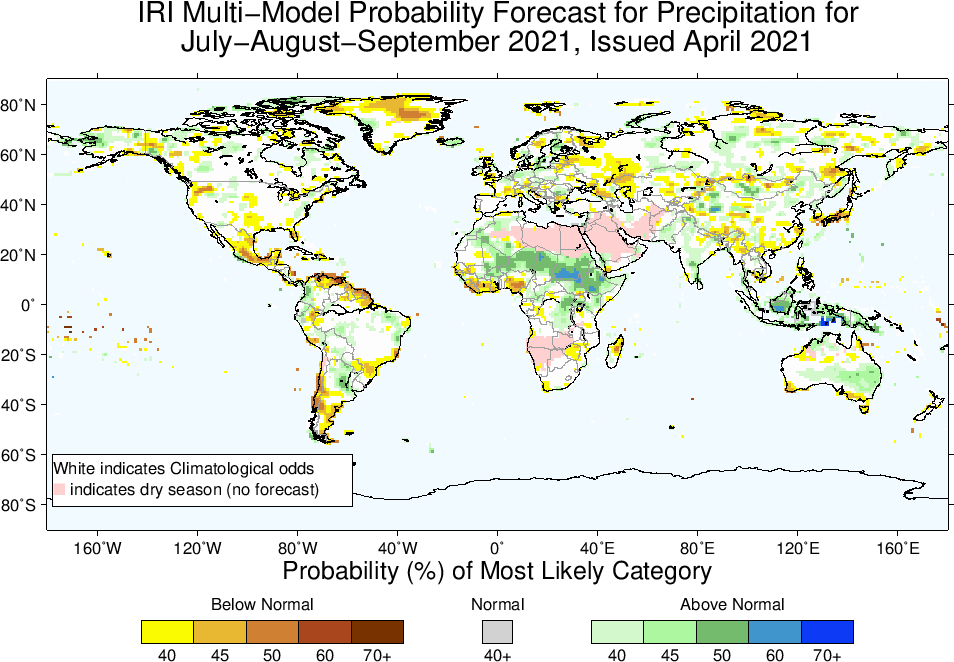 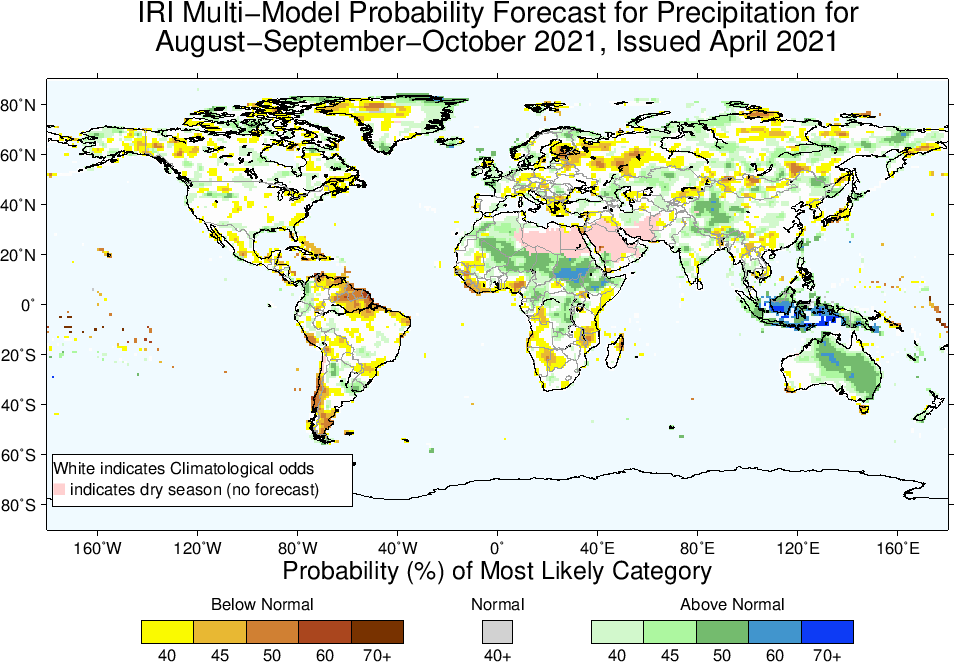 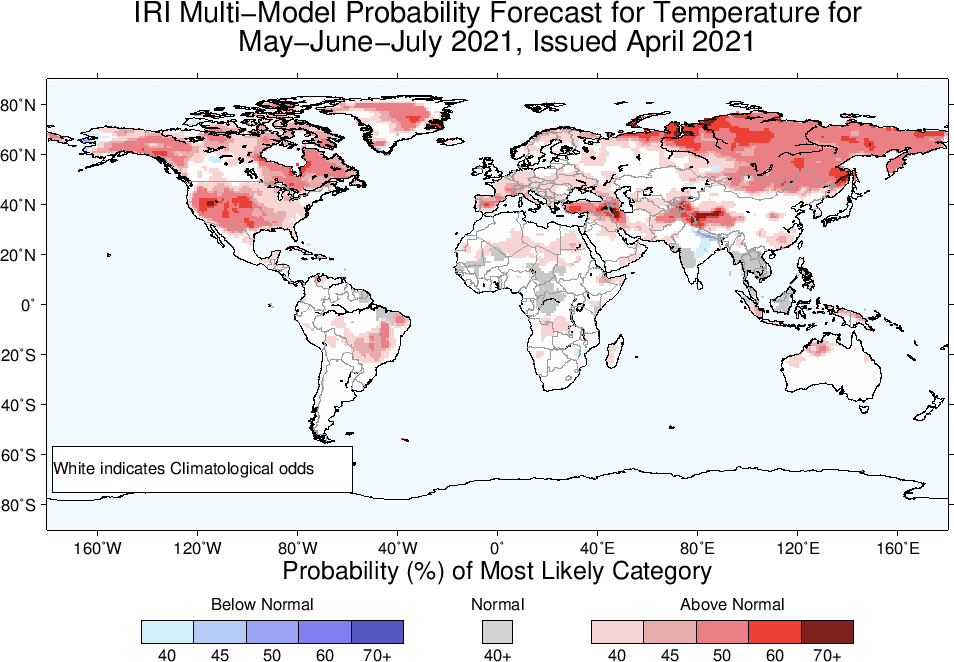 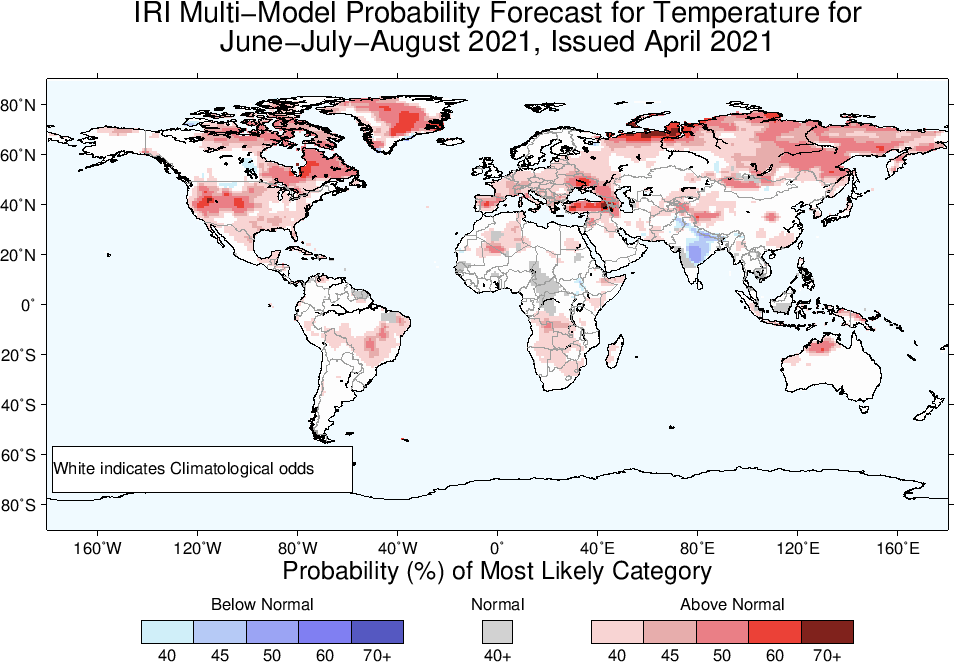 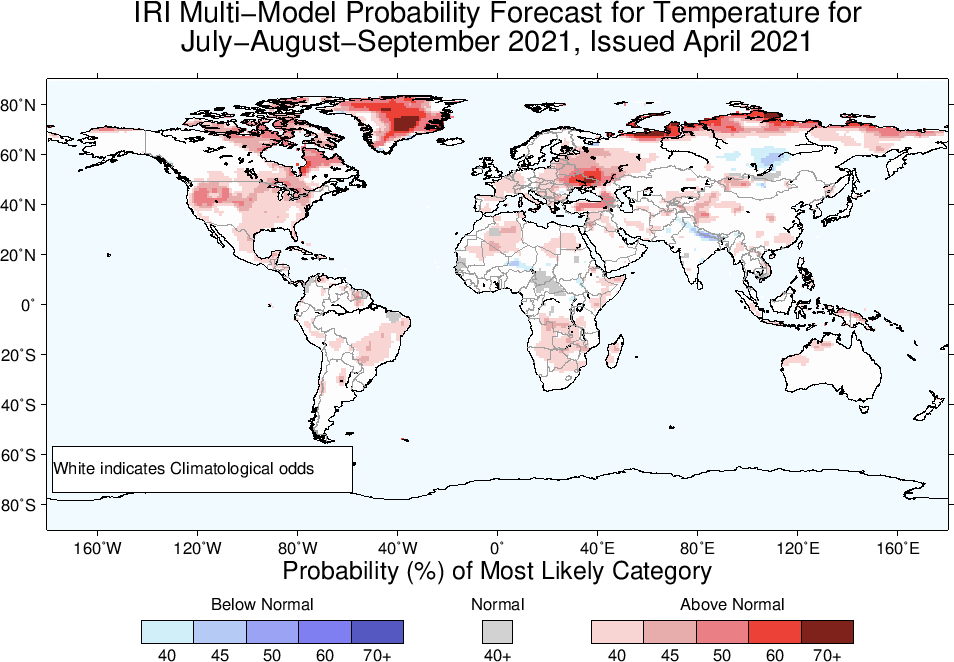 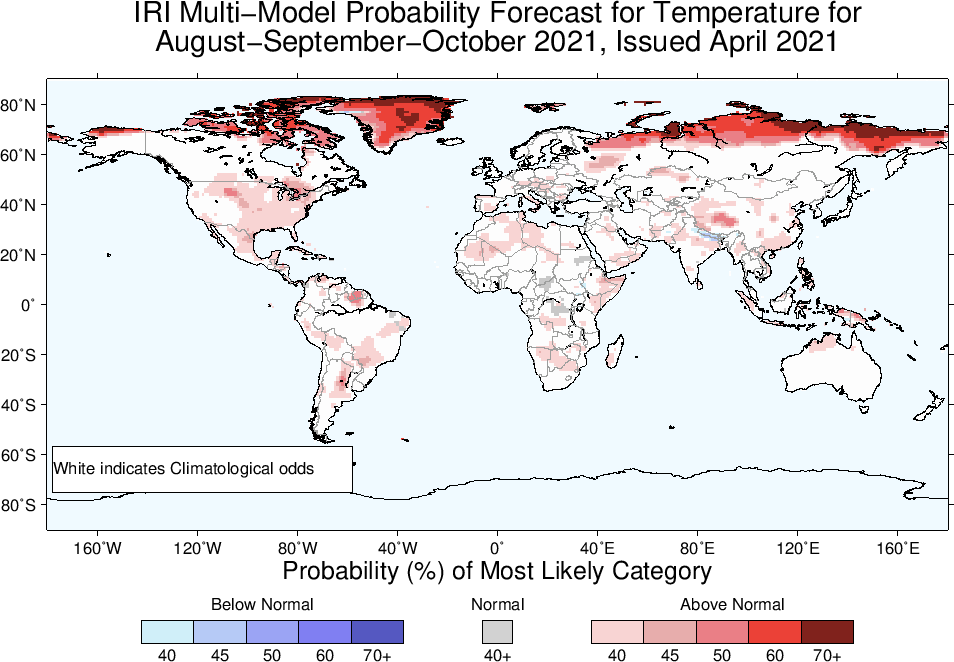